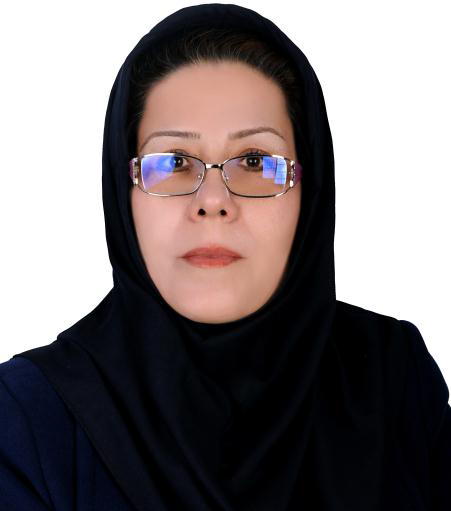 بیوشیمی بالینی و بیوشیمیست های بالینی

ارائه دهنده:
دکتر زهره رحیمی ، استاد بیوشیمی بالینی
دانشگاه علوم پزشکی کرمانشاه
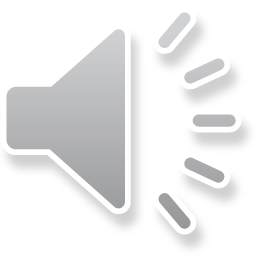 تعریف: بیوشیمی بالینی، شاخه ای از پزشکی آزمایشگاهی است که با اندازه گیری مواد شیمیایی طبیعی و غیر طبیعی در خون، ادرار و سایر مایعات بدن سروکار دارد. نتایج این تستها جهت تشخیص مشکلات سلامت، تعیین پیش آگهی بیماری و هدایت روند درمان یک بیمار مفید بوده و بکار می رود.
بیوشیمیست های بالینی دانشمندان دارای مدرک PhD می باشند که دوره آموزشی پسا دکترا را در آزمایشگاههای پزشکی طی کرده اند و توانایی مدیریت کیفی سیستمهای آزمایشگاهی (تمام جنبه های فرایند تست، پیش آنالیز و پس آنالیز) را دارند.
بیوشیمیست های بالینی در دانشگاهها، بیمارستانها، آزمایشگاههای رفرانس و صنعت کار می کنند و با سایر حرف مانند پزشکان، پرستاران، تکنولوژیست ها، دانشجویان و پرسنل تجاری در تعامل هستند.
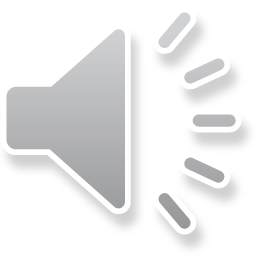 2
مسئولیتهای یک بیوشیمیست بالینی
1.  تفسیر تستهای آزمایشگاهی برای غربالگری، تشخیص، مدیریت و مونیتورینگ فرایند بیماریها
2. تفسیر و تعیین فواصل مرجع و مقادیربحرانی (Critical)
3. پایه گذاری، گسترش و مونیتورینگ الگوریتم تستها و راهنماهای مراقبت از بیماران در مشورت با همکاران بالینی
4. گسترش روندهای آزمایشگاهی با کیفیت بالا براساس استانداردهای تجربی
5. تعیین مقادیر بالقوه علمی و پزشکی تستهای جدید، ارزیابی تستهای موجود در جهت بهینه سازی مرافبت از بیمار و منابع سلامت
6. آموزش و تحقیق
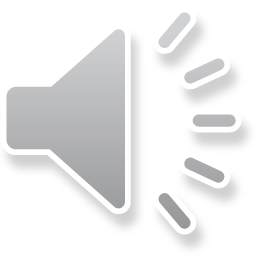 3
هدایت تحقیق بسمت تعیین نقش غذاها و مواد غذایی، داروها، هورمونها و سایر مواد در بافتها و فرایندهای حیاتی ارگانیسمهای زنده، تعیین اثر هورمونها، ویتامینها، آلرژنها، مواد معدنی و آنزیمها، شیمی سلولها و خون، تعیین جنبه های شیمیایی تشکیل آنتی بادیها، مطالعه مکانیسمهای تکامل طبیعی و غیر طبیعی سلولها، تنفس و هضم، تهیه ترکیبات داروسازی صنعتی
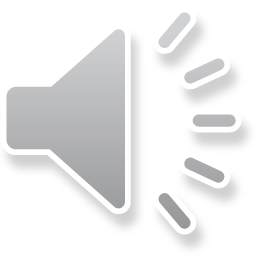 4
محل های اشتغال بیوشیمیست ها
دانشگاهها و دانشکده های پزشکی، مراکز دولتی، مراکز پزشکی قانونی ، کمپانیهای بیوتکنولوژی، کمپانیهای دارویی، کمپانیهای صنایع غذایی و آرایشی، کمپانیهای گاز و موادمعدنی و نفت 
افراد دارای دکترای تخصصی بیوشیمی بالینی معمولا برای داشتن کارایی بدست آوردن موقعیت شغلی در دانشگاهها و بیمارستانها و آزمایشگاههای تحقیقات صنعتی ، 2 سال دوره پسا دکترا را می گذرانند. برای گرفتن پستهای مدیریتی باید کورسهای اقتصاد ومدیریت را نیز بگذرانند.
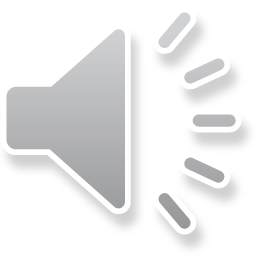 5
کارشناسی و کارشناسی ارشد بیوشیمی بالینی: افراد دارای این مدارک بعنوان تکنیسین یا کارشناس آزمایشگاه تحت نظر بیوشیمیستهای ارشد فعالیت نموده و برخی نیز در بخش فروش کمپانیهای بیوتکنولوژی و فارماسیوتیکال کار می کنند.
چون بسیاری از شغلها در بیوشیمی بسیار رقابتی است، یک دانشجو باید تجارب کاری ارزشمند بدست آورد و باید درسالهای آموزش undergraduate و  graduate  تجارب عملی خوبی کسب کند.
بسیاری از دانشگاهها در تابستان فرصتهای شغلی برای کمک تحقیقاتی دانشجو را فراهم می کنند. حتی فرستادن دانشجویان به صنایع خصوصی  جهت کسب تجارب کاری و ایجاد شبکه ای جهت آشنایی با کارفرمایان.
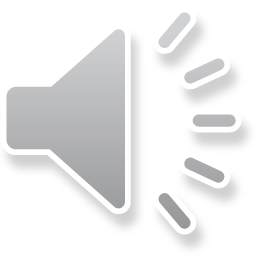 6
رسالت و اهداف گروه بیوشیمی بالینی دانشگاه علوم پزشکی کرمانشاه
الف. دکترای تخصصی (PhD) بیوشیمی بالینی:
1. تربیت متخصصانی که بتوانند در محیطهای آکادمیک بخوبی ودر سطح مطلوب وظایف  آموزشی و پژوهشی خود را انجام دهند.
2. تربیت متخصصانی که بتوانند بخوبی پژوهشهای بنیادی-کاربردی در مراکز تحقیقاتی و پژوهشکده های دانشگاهی و غیر دانشگاهی را انجام داده و هدایت کنند.
3. تربیت متخصصانی که بتوانند در بخش تحقیق و توسعه صنایع و مراکز تولیدی بعنوان عضو و یا موسس شرکت های دانش بنیان به انجام وظیفه بپردازند و در تولید مواد، کیت و تجهیزات آزمایشگاهی توانمند باشند.
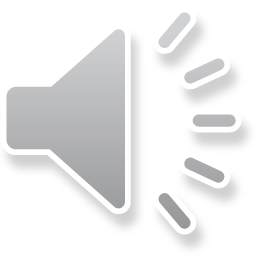 7
4. تربیت متخصصانی که قادر به تشخیص و تفسیر تستهای آزمایشگاهی بوده و در آزمایشگاههای تشخیص طبی مراکز دولتی و خصوصی، بیمارستانها و مراکز درمانی  بعنوان موسس و مسئول فنی فعالیت نمایند.
5. تربیت متخصصانی با دانش قوی بالینی که بتوانند با توجه به توانمندی آزمایشگاهی خود در امر تشخیص بیماری ها و موارد پاتولوژیک مشاوره دهند.
6. تربیت متخصصان با توانمتدیهای ذکر شده در فوق از میان دانشجویان متقاضی خارجی در سطح فراملی بویژه جهت اشتغال و خدمت در کشورهای همسایه
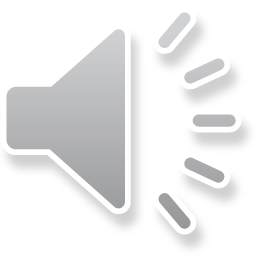 8
جهت تحقق رسالت و اهداف فوق 1) افزودن 1 واحد درس کار آفرینی و ارتباط با صنعت بعنوان پیش نیاز به دروس دوره دکترای تخصصی بیوشیمی بالینی. 2) افزودن واحدهای پیش نیاز فیزیوپاتولوژی خون، کلیه و غدد همراه بخشهای مربوطه و بخش کودکان و نورولوژی بصورت پیش نیاز به دروس دوره دکترای تخصصی بیوشیمی بالینی. 3) تشکیل گروههای پژوهشی مقاله نویسی که منتج به چاپ چند مقاله شده است. 4) نقد و بررسی مقالات چاپ شده مرتبط با بیوشیمی اعضا هیئت علمی در گروه واتس آپی بیوشیمی بالینی.
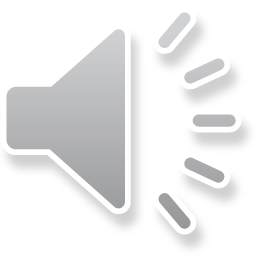 9
5) تشکیل جلسات ژورنال کلاب و مرور کتاب و وبینارهای آموزشی-پژوهشی. 6) لحاظ نمودن درخواست دانشجویان در تغییرات کوریکولوم جدید دوره دکترای تخصصی و نیز در کوریکولوم قدیم با تغییر دروس اختیاری براساس نیاز و درخواست دانشجویان.
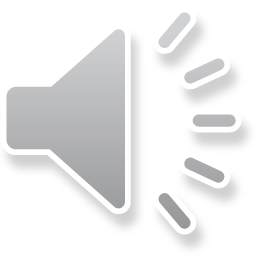 10
توانمندیها و صلاحیتهای مورد انتظار از دانش آموختگان:
توانمندی مدیریت بخش های بیوشیمی و کنترل کیفی آزمایشگاهها از جمله آزمایشگاه مرجع سلامت و مسئولیتهای مدیریتی درمراکز آموزشی، پژوهشی و صنعتی
توانایی تدریس دروس بیوشیمی به دانشجویان رشته بیوشیمی و رشته های پزشکی و پیراپزشکی و علوم پایه پزشکی
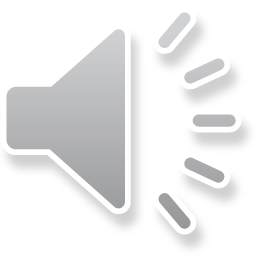 11
توانایی راه اندازی شرکتهای دانش بنیان و مراکز رشد فناوری، واحدهای تولیدی و صنعتی و تولید،تجاری سازی و بازار یابی محصولات مرتبط با رشته
داشتن مهارت در فرایندهای آزمایشگاهی، راه اندازی تستهای جدید آزمایشگاهی مرتبط، کمک به تشخیص بیماریها، پایش روشهای درمانی بر اساس روشهای آزمایشگاهی در راستای کمک به بهبود بیماری و تفسیر تستهای آزمایشگاهی و ارزیابی متدولوژیک آنالیتها
انجام طرحهای تحقیقاتی و توسعه ای در مراکز رشد و مراکز صنعتی و تولیدی
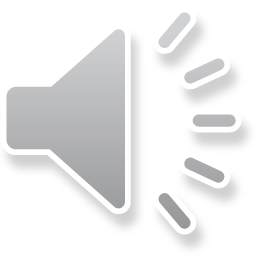 12
کارشناسی ارشد بیوشیمی بالینی
رسالت
تربیت کارشناسان ارشد بیوشیمی بالینی کارآمد که با حضور در آزمایشگاههای بالینی در ارتقا کیفیت خدمات آزمایشگاهی، روز آمد نمودن روشها، گسترش تحقیقات مستقل و گروهی، آموزش تکنیسین ها و کاردان ها و کنترل کیفی آزمایشگاهها نقش کلیدی ایفا کنند.
تربیت کارشناسان ارشد بیوشیمی بالینی لایق، متعهد و کارآمد که بازوهای اصلی مراکز تحقیقاتی دانشگاهی و خصوصی در پژوهشهای کاربردی و علوم پایه پزشکی باشند.
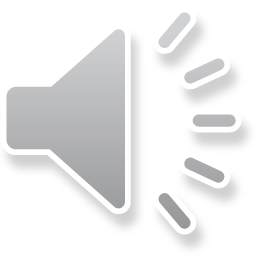 13
اهداف
آشنایی  و دانش عمومی در زمینه اساس سلولی و مولکولی بیوشیمی
آشنایی با بیوشیمی بالینی و تشخیص مولکولی
آشنایی و توانمندی استفاده از منابع علمی الکترونیکی و غیرالکترونیکی
آشنایی با روش تحقیق، طراحی پروپوزال اولیه تحقیقاتی و پروپوزال نویسی
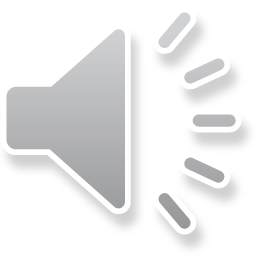 14
آشنایی و کاربرد روشهای تحقیقاتی مختلف و به روز علمی
آشنایی و توانایی انجام کنترل کیفی و ارزیابی نتایج آن
آشنایی با تستهای جدید و راه اندازی آنها 
توانایی انتشار نتایج علمی طرحهای تحقیقاتی
تربیت متخصصان با توانمتدیهای ذکر شده در فوق از میان دانشجویان متقاضی خارجی در سطح فراملی بویژه جهت اشتغال و خدمت در کشورهای همسایه
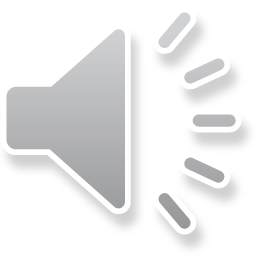 15
توانمندیها و صلاحیتهای مورد انتظار از دانش آموختگان:
ارائه خدمات بیوشیمی بالینی در آزمایشگاههای تشخیص طبی
آموزش دروس نظری و عملی بیوشیمی بالینی برای دانشجویان مقاطع کاردانی و کارشناسی
توانایی انجام و همکاری در طرحهای تحقیقاتی مرتبط با رشته
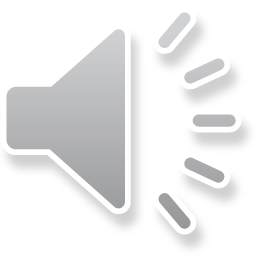 16
پیشنهادات
1. شرکت دانشجویان در دوره های تابستانه آشنایی با مراحل تولید محصولات شرکتهای دارویی و صنایع غذایی و گذراندن دوره های کارورزی تحت نظارت اساتید مرتبط از طریق واحد رشد و فناوری دانشگاهها
2. شرکت دانشجویان در دوره های تابستانه و گذراندن دوره های کارورزی  در آزمایشگاههای بیمارستانها و آزمایشگاه رفرانس 
3. کمک و همراهی دانشجویان دکترا در پروپوزال-پایان نامه های دانشجویان کارشناسی ارشد با هماهنگی استاد راهنما
4. برگزاری دوره های فلوشیپ و پسا دکترای بیوشیمی بالینی در دانشگاههای  دارای مقطع دکترای تخصصی بیوشیمی بالینی
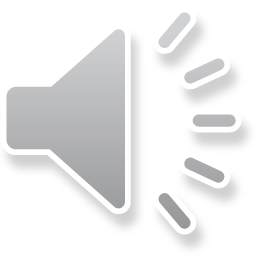 17